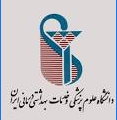 بسم الله الرحمن الرحیم
تشخیص بهنگام و درمان ناباروری در قالب نظام ارجاع و سطح بندی خدمات
در راستای اجرایی سازی سیاست های کلی جمعیت ابلاغ  شده از سوی مقام معظم رهبری در سال1393،بندهایی از این سیاست ها مرتبط با وظایف وزارت بهداشت،درمان و آموزش پزشکی مشخص  گردید  تا در این راستا برنامه ریزی هایی انجام شود.
بند اول و سوم و چهارم این سیاست ها در راستای افزایش نرخ باروری کلی و فرزندآوری وایجاد تسهیلات  مناسب برای زوجین ناباروردر نظر گرفته شده است.
همچنین بر اساس ماده41و42و43قانون حمایت از خانواده و جوانی جمعیت (سال1400)، وزارت بهداشت، درمان و آموزش پزشکی این مسئولیت را دارد که تسهیلات لازم  به منظور ارایه خدمات پیشگیری و تشخیص بهنگام و درمان ناباروری را در قالب نظام شبکه در دسترس همگان قرار دهد
مقدمه
تشخیص بهنگام و درمان ناباروری در قالب نظام ارجاع و سطح بندی خدمات  داشتن فرزند از حقوق انسان هاست .زوجین حق دارند با شرایط باروری خود آشنا شوند تا بتوانند برای فرزند آوری تصمیم بگیرند. بنابراین بدون دانستن شرایط باروری خود و همسر و فاکتورهای موثر بر باروری نمی توان به اهداف دست یافت .
ناباروری
تعریف ناباروری
ناباروری یک بیماری است که به صورت عدم بارداری پس از 12 ماه یا بیشتر رابطه جنسی منظم و محافظت نشده تعریف می شود. این عدد برای خانم های بالای 35 سال 6 ماه است. 
انواع ناباروری
ناباروری می تواند به دو شکل اولیه و ثانویه رخ دهد. ناباروری اولیه زماني است که زوجين تجربه بارداري نداشته باشند و ناباروری ثانویه زمانی است که تجربه  قبلی بارداري وجود دارد اگر چه الزاما منجر به تولد نوزاد زنده نشده باشد.
تشخیص بهنگام و درمان ناباروری در قالب نظام ارجاع و سطح بندی خدمات
بروز ناباروری در زنان باعواملی همچون :
 اندومتریوز، سندرم تخمدان پلی کیستیک، میوم،بیماری های خود ایمنی،نارسایی زودرس تخمدان،اختلالات عملکرد لوله ای و ناباروری بدون توجیه درارتباط است. 
در مردان نیز مواردی همچون واریکوسل، بیضه نزول نیافته به عنوان عوامل ناباروری مطرح هستند.
تشخیص بهنگام و درمان ناباروری در قالب نظام ارجاع و سطح بندی خدمات
از طرف دیگر عوامل متعددی به عنوان عوامل مستعد کننده ابتلا  به ناباروری شناسایی شده اند که از آن جمله می توان به : 
تاخیر در ازدواج و تولد اولین فرزند، سبک زندگی ناسالم، آلودگی های زیست محیطی و مواجهات شغلی اشاره نمود.
تشخیص بهنگام و درمان ناباروری در قالب نظام ارجاع و سطح بندی خدمات
در سطح جهانی، سن اولین بارداری در زنان در حال افزایش است و نرخ باروری کلی در حال کاهش است. افراد به دلایل متعددی مانند ادامه تحصیل، پیشرفت شغلی، یافتن شریک مناسب زندگی و دستیابی به امنیت مالی و مسکن، فرزندآوری را به تاخیر می‌اندازند.
تشخیص بهنگام و درمان ناباروری در قالب نظام ارجاع و سطح بندی خدمات
ناباروری فقط یک مسئله سلامت باروری نیست بلکه یک موضوع اجتماعی است که می تواند روابط بین فردی، خانوادگی و سایرروابط اجتماعی را به ویژه در جوامعی که فرزند آوری دارای اهمیت است، تحت تاثیر قرار دهد. 

ناباروری اثرات اجتماعی منفی قابل توجهی بر زندگی زوج های نابارور و به ویژه زنان دارد و اغلب آنها خشونت، طلاق، استرس عاطفی، افسردگی، اضطراب و عزت نفس پایین را تجربه می کنند.
پس ارزیابی و تشخیص به هنگام ناباروری ضروری است
پیشگیری 
بیماریابی فعال
تشخیص بهنگام
  درمان ناباروری
 در قالب نظام ارجاع وسطح بندی خدمات
اهداف
ارتقای آگاهی ارایه دهندگان خدمت در زمینه راه های پیشگیری از ناباروری،ارزیابی، تشخیص و درمان ناباروری

ارتقای سیستم ارزیابی، شناسایی،نشان دار کردن از سطح یک نظام سلامت و ارجاع افراد در معرض ناباروری و ناباروردر قالب نظام سطح بندی خدمات 

ارتقای آگاهی جامعه درخصوص دانش باروری، کاهش عوامل مستعدکننده ناباروری، اصلاح  سبک زندگی و تغذیه ناسالم، عواقب افزایش سن ازدواج و فاصله سن ازدواج تا تولد اولین فرزند، عواقب تاخیر درفرزندآوری و افزایش فاصله بین موالید، عوارض اقلام و روش های جلوگیری از بارداری و تاثیر منفی آنها بر باروری، عوارض سقط عمدی جنین و تاثیر آنهابر باروری، اهمیت مراقبت از بارداری به ویژه در سه ماهه اول و پیشگیری از سقط خود به خودی
اهداف اختصاصی
راهبردهای اجرایی
افزایش موالید 
کاهش سقط
کاهش مرگ و میر مادران
سطوح ارائه خدمات ناباروری
سطح 1
درخواست آزمایشات و سونوگرافی رحم و تخمدان ها و سونوگرافی/
ماموگرافی پستان
ررسی و درمان اختالالت تیروئید و عفونت های تناسلی
بیماریابی فعال، اخذشرح حال، معاینه وا رزیابی اولیه
آموزش و مشاوره
شناسایی افرادواجد شرایط ونشان دار کردن زوجین
پذیرش افراد ارجاع داده شده 
اخذ شرح حال مجدد و ارزیابی زوج نازا 
درخواست آزمایشات جهت زوجین نابارور 
انجام سونوگرافی توسط متخصص زنان دوره دیده   
بررسی آنالیز اسپرم
مشاوره اصلاح و سبک زندگی
درمان
سطح 2
سطح 2
سونوگرافی ترانس واژینال رحم و تخمدان ها توسط فلوشیپ ناباروری زن/ متخصص زنان دوره دیده سطح دو/ متخصص رادیولوژی زن قابل انجام است.

انجام IUI صرفاً در مراکز ناباروری سطح دو در صورت وجود نیروی آموزش دیده و تجهیزات لازم نظیر اتاق نمونه گیری و آزمایشگاه استاندارد مجاز است.

ارائه خدمت IUI در مطب ها ممنوع می باشد
سطح 3
مراکز سطح سه ارائه خدمات ناباروری مکلفند مطابق با راهنمای بالینی خدمات ذیل را ارائه نمایند:
 اخذ شرح حال و معاینه و ارزیابی زوجین نابارور و تشخیص علت ناباروری
درخواست آزمایشات زوجین جهت بررسی علت ناباروری، درخواست ماموگرافی/ سونوگرافی پستان در صورت لزوم
 انجام سونوگرافی ترانس واژینال رحم و تخمدان ها 
انجام تست پاپ اسمیر
 تست آنالیز اسپرم در آزمایشگاه
رعایت استاندارد اتاق نمونه گیری اسپرم به شرح ذیل در مراکز ناباروری سطح 2و3
مساحت 12 مترمربع داشته باشد
  دارای سرویس بهداشتی با دوش، تهویه و تخت باشد
  مجاور آزمایشگاه آماده سازی اسپرم (آندرولوژی) باشد.
  دارای محیطی آرام و بی سر و صدا که بیمار احساس امنیت و آرامش داشته باشد.
 حضور همسر فرد در اتاق نمونه گیری برای نمونه گیری مایع منی الزامی است. 
 احراز هویت زوجین و بررسی رابطه زوجیت (اعم از دائمی یا موقت) توسط کارشناس مدارک پزشکی و کارشناس خبره الزامی است.
ارزیابی
فاکتور مردانه شایع است و کم هزینه (اولین بررسی )
 خانم هایی اولیگومنوره و سابقه PID ،سابقه اعمال جراحی ، سابقه سقط مکرر (خانم هایی با عدم تخمک گذاری )
خانم هایی که چاقی ،گالاکتوره ،آکنه ،هیرسوتیسم ،کاهش وزن شدید 
دیس منوره ،دیس پارونی به همراه اختلالات خونریزی 
سن بالای 35 سال 
ناباروری غیر قابل توجیه 
سابقه خانوادگی یائسگی زودرس
پاسخ ضعیف اثبات شده تخمدان
PID
سندرم بالینی حاد که غالبا به گسترش بالارونده میکروارگانیسم های آندوسرویکس به آندومتر لوله های فالوپ و ساختمان های مجاور اطلاق می شود.
اتیولوژی :
گنوره
کلامیدیا تراکومایتیس
مولتی باکتریال
PID
PID
نایسریا گنوره دیپلوکوک گرم منفی  رشد سریعی دارد که می تواند باعث پاسخ التهابی شدید می شود.

کلامیدیا یک ارگانیسم داخل سلولی با رشد کند است زیرا میتوکندری ندارد و زندگی میکروبی داخل سلولی اجباری است و سیکل رشدی آن کند است.
سیکل رشد میکروب 48-72 ساعته است برای همین برای ایجاد علائم بالینی نیاز به زمان زیادی است.
ریسک فاکتورها:
ریسک فاکتورها

STD (سن اولین مقاربت و دفعات مقاربت و تعداد پارتنر)
شیوع PID با افزایش سن کم می شود
استفاده از IUD 3 تا 5 برابر ریسک را افزایش می دهد
استفاده از کاندوم 30-60 % ریسک را کاهش می دهد
استفاده از OCP ریسک PID را کاهش می دهد
سابقه PID  قبلی
اعمال جراحی
تشخیص
تشخیص
1)درد پایین شکم
2)حساسیت در حرکات سرویکس
3)حساسیت آدنکس ها
همچنین تب و ترشح سرویکس و لکوسیتوزیس هم می تواند جز علائم بالینی باشد 
جدیدترین معیار ها در تشخیص PID صرف وجود درد لگنی و شکمی است و تب و لکوسیتوزیس از معیار های اصلی حذف شده اند
تشخیص افتراقی 
آپاندیسیت حاد
آندومتریوزیس
تورسیون تخمدان
پارگی توده تخمدان
بارداری خارج رحمی
عوارض
ناباروری
بارداری اکتوپیک
درد مزمن لگنی
درد لگنی مزمن  (CPP)
دردی است که بطور متناوب یا مداوم برای 6 ماه یا بیشتر وجود داشته باشد.

تشخیص افتراقی ها:
آندومتریوزیس
چسبندکی های لگنی
احتقان وریدی لگنی
درد میوفاشیال
مشکلات اسکلتی-عضلانی
درد لگنی مزمن  (CPP)
1)طول مدت درد 6 ماه یا بیشتر
2)تسکین ناکافی با اکثر درمان های قبلی
3)عملکرد جسمی در منزل یا کار که بطور واضح مختل شده باشد
4)علائم افسردگی
Pcos
Polycystic ovary syndrome (PCOS) is a chronic, complex and the most common endocrine disorder observed in women of reproductive age. 


 Polycystic ovarian syndrome and its associated endocrine abnormalities comprise one of the most common metabolic spectrum disorders within the human race.
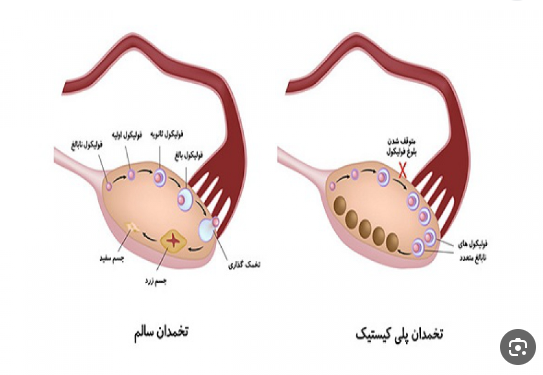 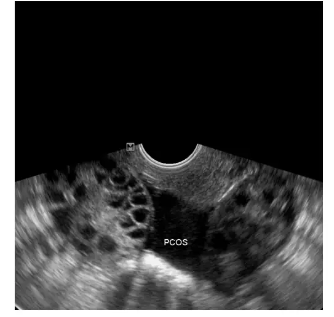 اندومتریوز
تعریف
اندومتریوز عبارت است از حضور بافت اندومتر در خارج از رحم . شایع ترین نواحی کاشته شدن بافت اندومتر احشای لگنی و صفاق می باشند.
اپیدمیولوژی
اندومتریوز یک مشکل ژنیکولوژی شایع در زنان است شیوع این بیماری در زنان سنین باروری حداقل %1 است. درگیری به صورت خانوادگی در اندومتریوز شایع است و فاکتورهای ژنتیکی در بروز این بیماری دخیل است. بروز اندومتریوز در سنین قبل از منارک و پس از یائسگی ناشایع است.
عوامل و فاکتورهای موثر در ابتلا به بیماری اندومتریوز چیست؟
شروع دوره‌های قاعدگی در سنین پایین‌تر.
 سن: این بیماری بیشتر در زنان بین سنین سی تا چهل سال شایع است.
سابقه پزشکی: ابتلا به عفونت لگن ، مشکلات غیرطبیعی رحم یا بیماری ای که مانع خارج شدن خون قاعدگی شود.
نداشتن سابقه فرزند آوری
داشتن قاعدگی‌های شدید.
داشتن سیکل های قاعدگی کوتاه یا طولاتی مدت
آلرژی ها نسبت به مواد غذایی یا آلرژی های پوستی همچون اگزما و کهیر
مصرف الکل، کافئین و عدم انجام فعالیت های ورزشی: که این موارد می توانند موجب افزیش استروژن شوند
ژنتیک و سابقه خانوادگی
تماس با سموم
endometriosis
Chronic Pelvic Pain
 Dysmenorrhea
Abnormal Uterine Bleeding
Infertility
Deep Dyspareunia
Pelvic Mass (Endometrioma)
Tenesmus, Hematuria, LBP, Hemoptysis
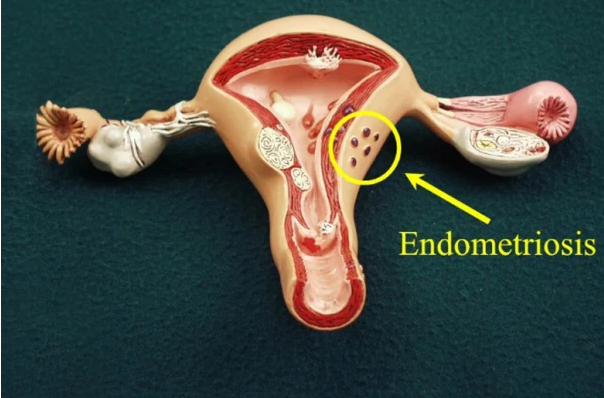 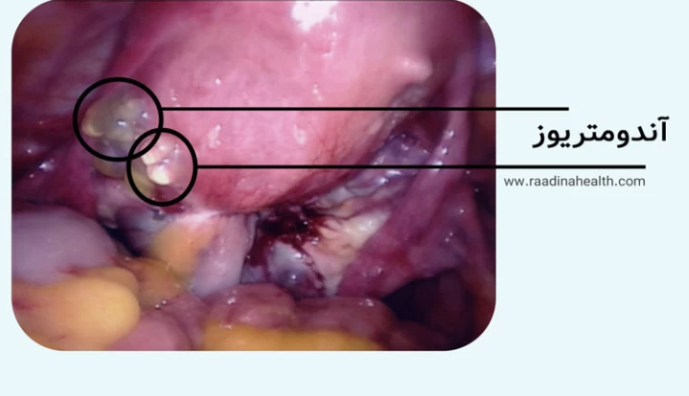 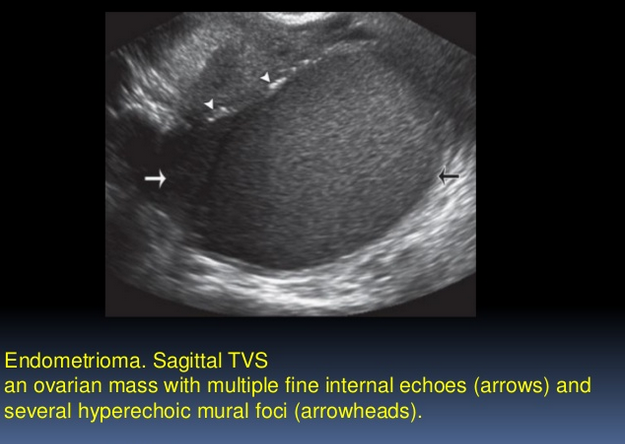 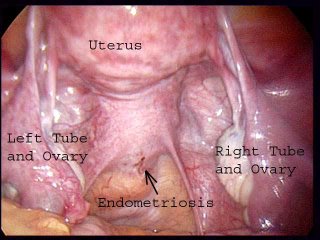 درمان
NSAIDs
OCPs (Continuous)
Progestins
Danazol
GnRH-a
Opoids
 TCAs, SSRIs
درمان های ناباروری
COH (controlled ovarian hyperstimulation)
IUI    (intera uterine insemination)
IVF   (invitro fertilization)
ICSI  (intera-cytoplasmic sperm injection)
COH
تحریک تخمک گذاری

پایش پاسخ تخمدان ها به داروها با انجام سونوگرافی ترانس واژینال رحم و تخمدان ها
سطح 2
IUI
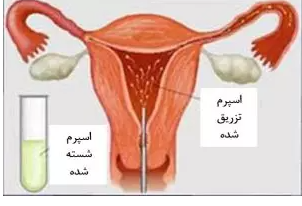 تلقیح داخل رحمی صرفاً با اسپرم شوهر و توسط فلوشیپ ناباروری یا متخصص زنان دوره دیده
سطح 2
برای افرادی که با مشکلات عدم تخمک گذاری، ناباروری غیرقابل توجیه یا ناباروری خفیف مراجعه می کنند، اغلب تحریک تخمک گذاری با یا بدون تلقیح داخل رحمی (IUI) انتخاب اولیه می باشد.
Intra Uterine Insemination
IVF
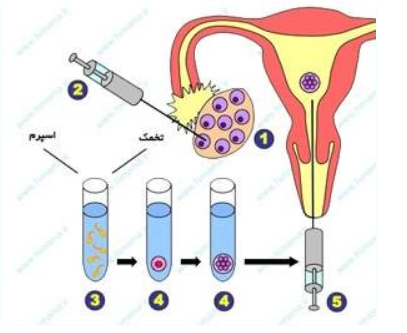 به عنوان استراتژی درمانی خط اول در زنان بالای 38 تا 40 سال در نظر گرفته شود
ICSI
تزریق داخل سیتوپلاسمی اسپرم در نظر گرفته می شود.
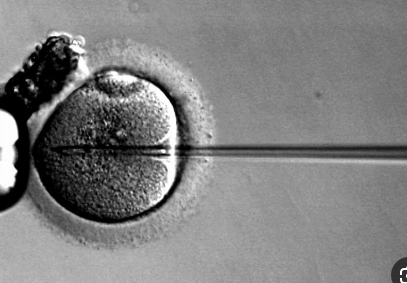 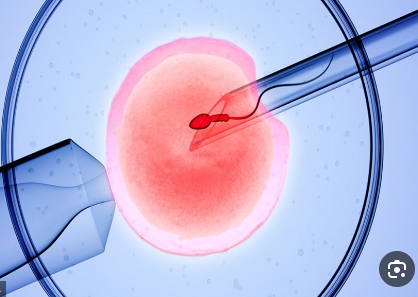 پیشگیری( سطح 1)
اصلاح سبک زندگی:
تغذیه سالم و متعادل 
فعالیت فیزیکی و ورزش
خواب کافی و مناسب
اسپرم و تخمک زوج اهداکننده مشخص به رحم زن نابارور
اسپرم و تخمک زوج نابارور به رحم خود زن
اسپرم و تخمک و رحم
از زوج نابارور
جنین اهدایی
اسپرم و تخمک زوج اهداکننده نامشخص به رحم زن نابارور
زن اهداءکننده مشخص
اسپرم و تخمک زوج  نابارور به رحم زن مشخص
زوج نابارور
رحم اجاره ای
تخمک اهدایی
زن اهداءکننده نامشخص
اسپرم و تخمک زوج  نابارور به رحم زن نامشخص
مرد اهداءکننده مشخص
جنین اهدایی و رحم اجاره ای
اسپرم اهدایی
اسپرم و تخمک و رحم از غیر خود
مرد اهداءکننده نامشخص
اللهم عجل لولیک الفرج

متشکرم